Pedestrian and Bicycling Access 
and Safety Working Group
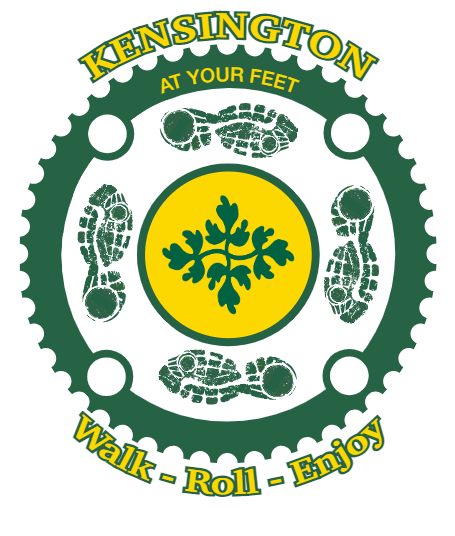 Public Art and Tactical Urbanism 
Concept Preview
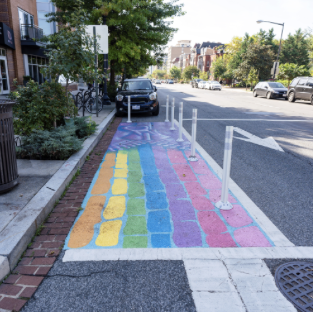 Agenda
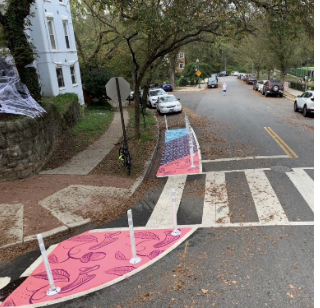 Why Tactical Urbanism

 Public Art and Tactical Urbanism
 Candidate Sites
 Next Steps
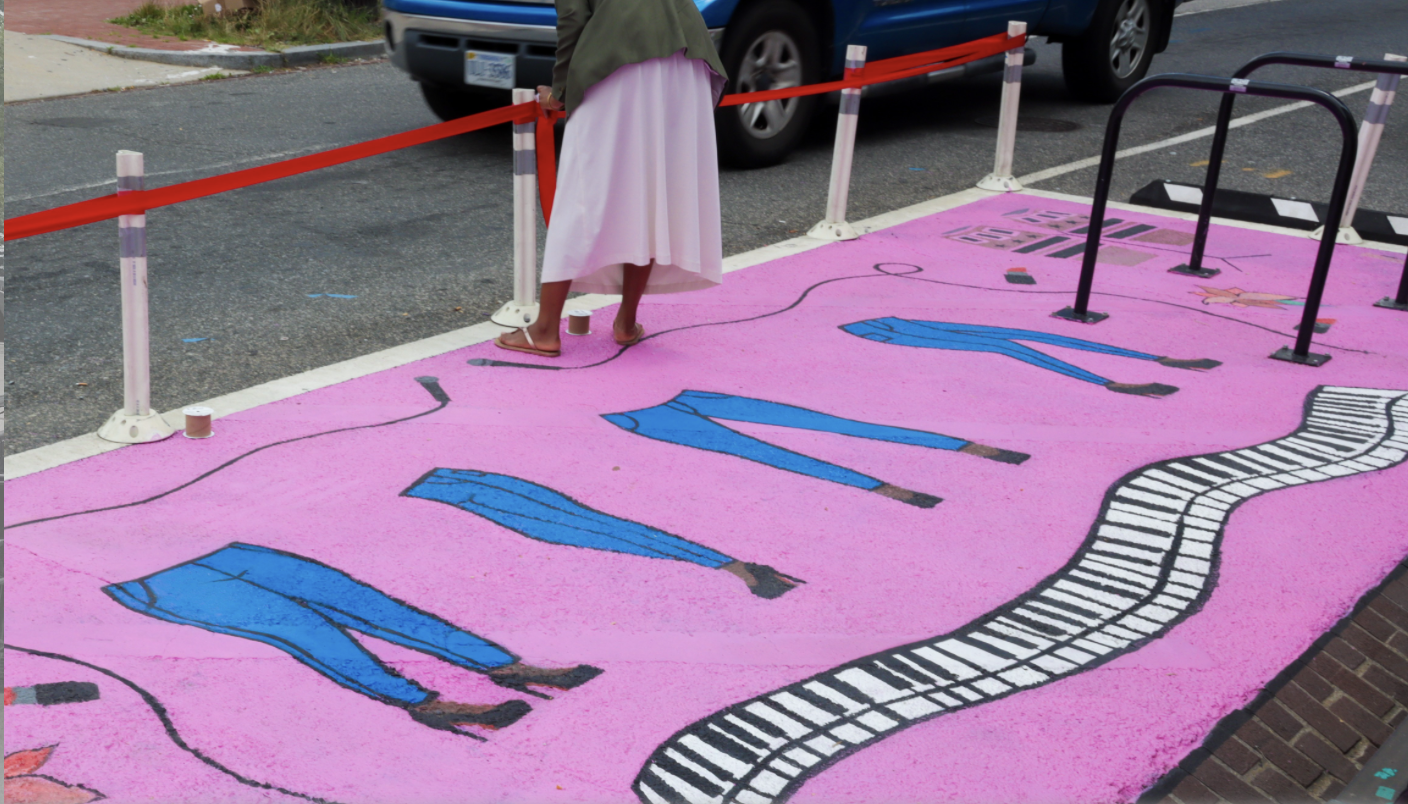 Why Tactical Urbanism?
Tactical Urbanism refers to a city, organizational, and/or citizen-led approach to neighborhood building using short-term, low-cost, and scalable interventions to catalyze long-term change. Tactical Urbanism projects promote safety for pedestrians and bicyclists, help communities reimagine and transform public spaces, and foster connection between residents and their community.

Tactical Urbanism projects can help inspire and inform decisions on more long term and permanent infrastructure improvements. While meant to be cost-saving  and short term, studying the results of tactical urbanism projects can provide valuable data on how to further improve a community’s infrastructure.
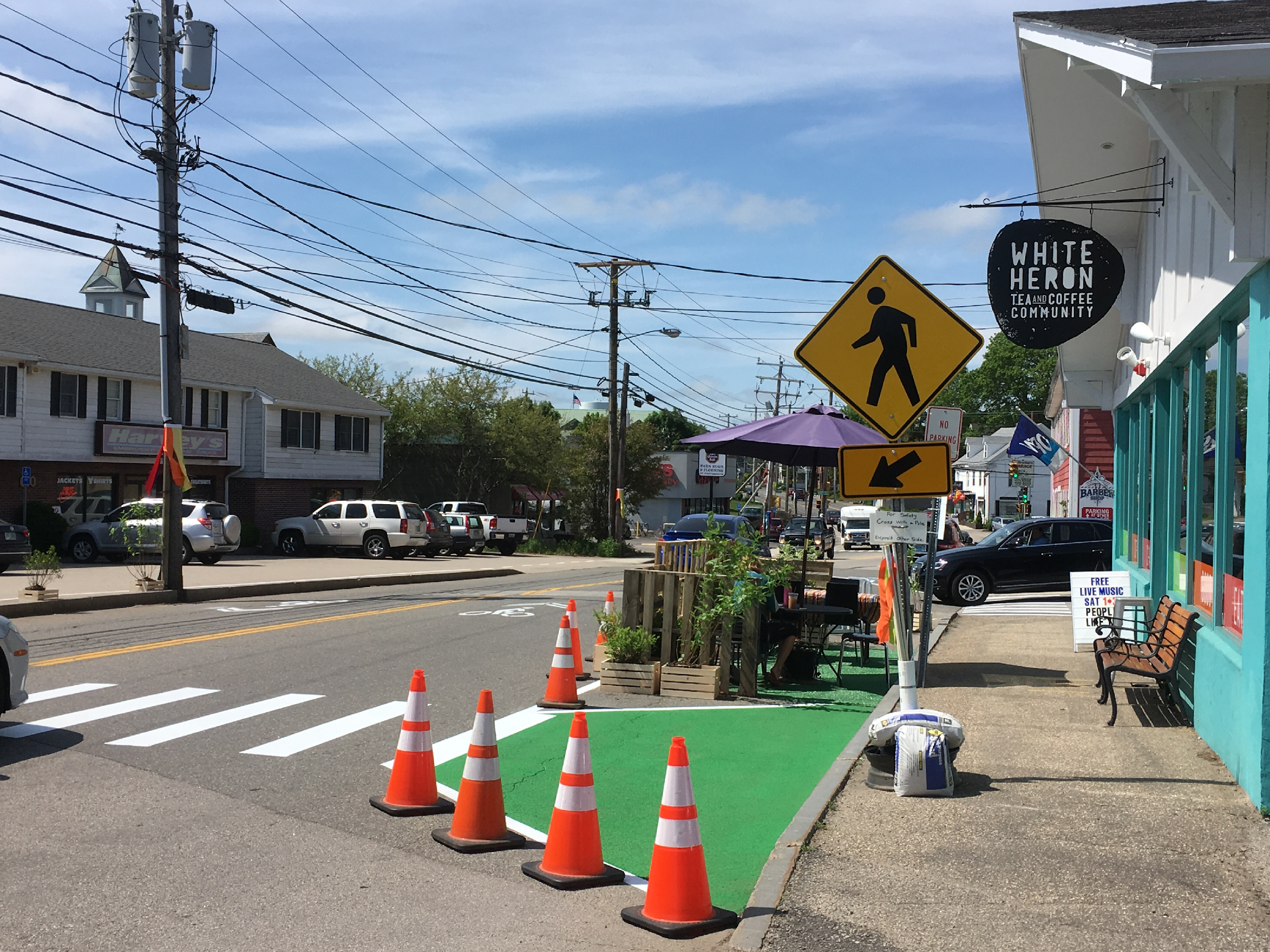 Why Tactical Urbanism?
Safety
Projects can help increase visibility of pedestrian and bicycle paths 
Projects can alter driver behaviors, such as reducing speed and decreasing vehicle turning radius
 Reclaiming Spaces
Projects can transform underutilized public spaces to provide new value to the community
Projects can bring public spaces to life with artwork
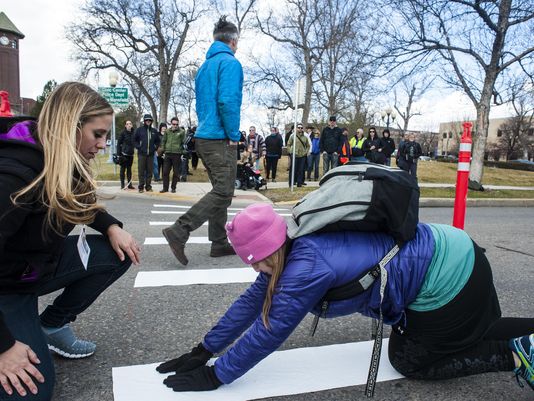 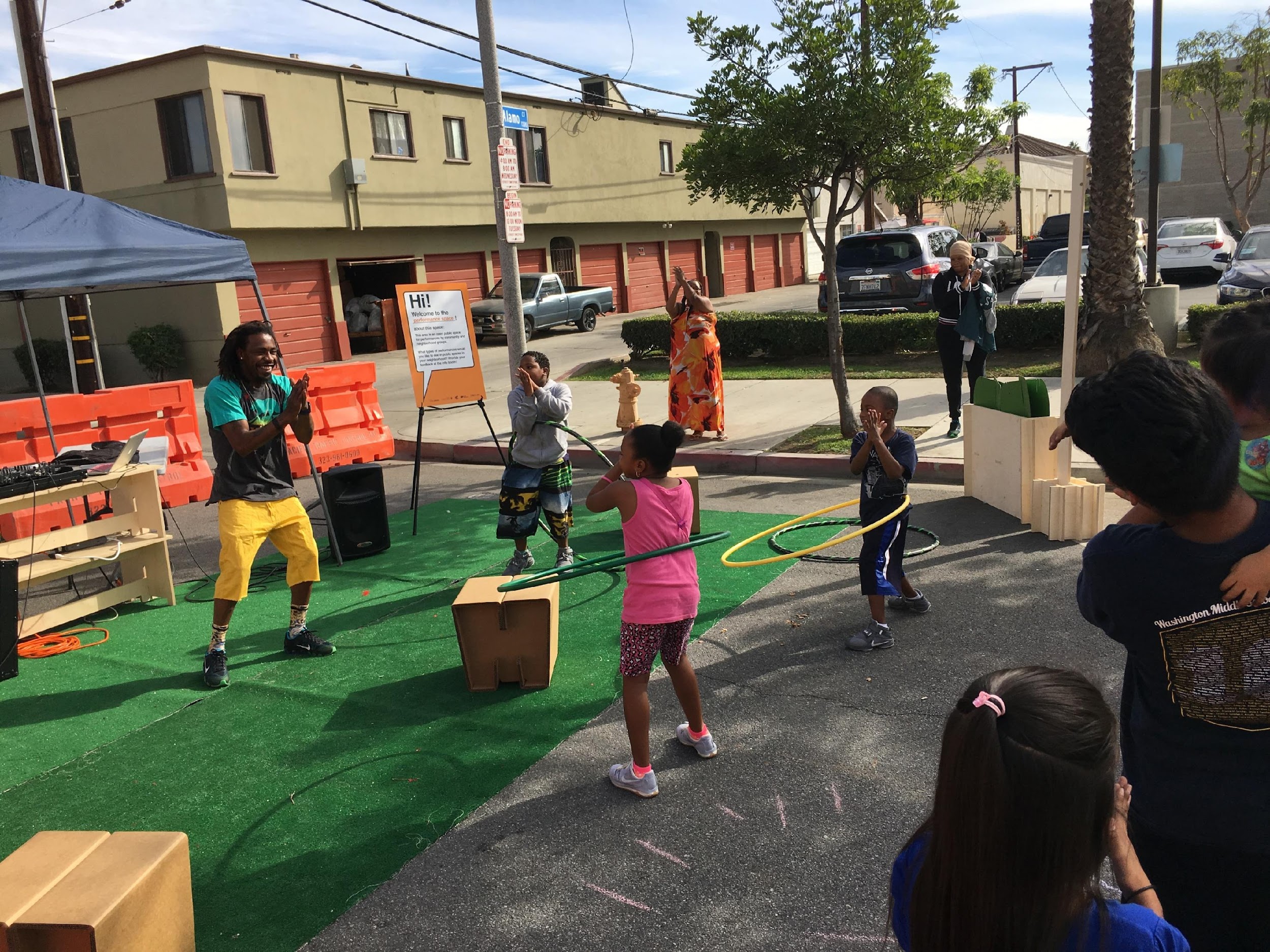 Fostering Community
Projects can grow a community’s connection with its infrastructure through collaboration on projects
Projects can create popular public areas that bond community members
Why Tactical Urbanism?
Studies show that implementing street art yields:
25%
Decrease in driver-pedestrian conflicts

Increase in drivers yielding to pedestrians

Decrease in car crashes involving pedestrians or cyclists
27%
50%
https://www.bloomberg.org/blog/new-study-shows-streets-are-safer-with-asphalt-art/
Public Art and Tactical Urbanism: 
A Natural Fit for Kensington
Nearly 2 dozen commissioned works of art in public places throughout Town.  Murals and carvings are located in parks and on buildings large and small. Tactical Urbanism art installations will add to the existing and vibrant art scene that is Kensington.
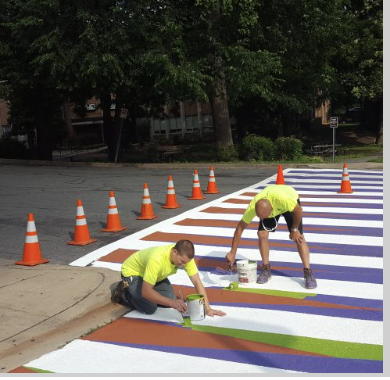 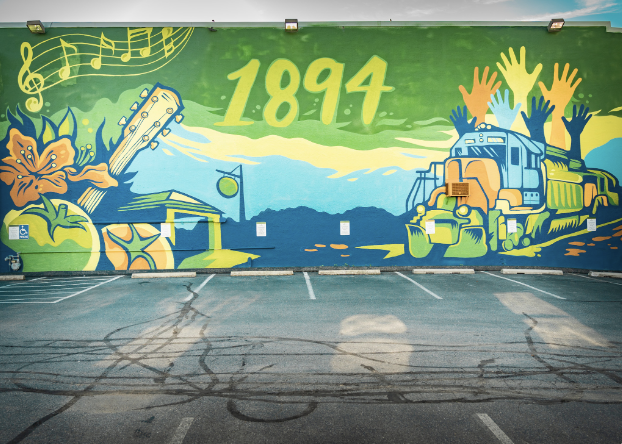 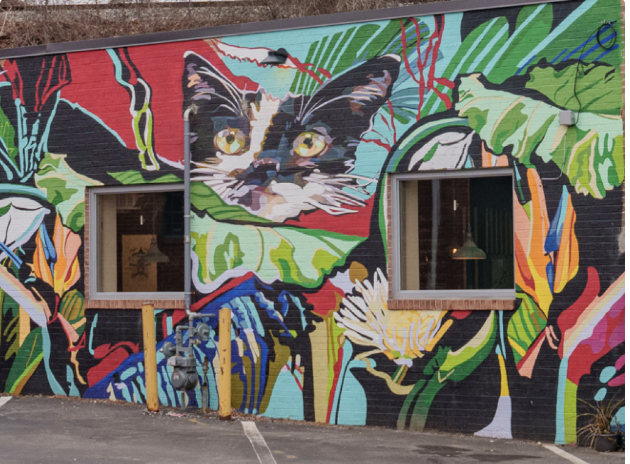 Tactical Urbanism employs many art techniques
Tactical Urbanism Tools
Barrier Elements
Flex posts
Cones
Concrete Barriers
Planters
Parking Blocks
Landscaping Elements:
Trees, plants
Astro turf, sod
Street furniture
Signage:
Information signs
Traffic signs
Path Signs
Surface Treatments:
Traffic Tape
Spray chalk
Stencils (Homemade/official)
Preformed thermoplastic
Paint:
corn starch
Temera
Acrylic asphalt
Pigment polymer cement
Street bond pavement coating
Epoxy Gravel
Site Safety Objectives
Reducing time in active roads:
Shortened crosswalk distances
Refuge islands
Slowing traffic:
Raised crosswalks
Narrow roads
Streetscapes
Speed limits
Speed enforcement
Increasing visibility:
Increased signage
New crosswalks
Reflective markers
Added light fixtures
Protection for pedestrians and bicyclists:
Separated bike lanes and sidewalks
Physical barriers to protect separation
Bump outs
[Speaker Notes: DO WE NEED THIS SLIDE? Suggest Deleting]
A Public Art and Tactical Urbanism Pilot Project
Site Selection Process: 
PBAS identified  8 potential sites from our Walkability Audit for consideration
3 sites selected as finalists based on potential impact

Key Project Components: 
Ability to address existing safety shortfall
Community engagement and contribution
Opportunity to add Art to the Community
Site Option 1  
Calvert Pl and Kensington Pkwy
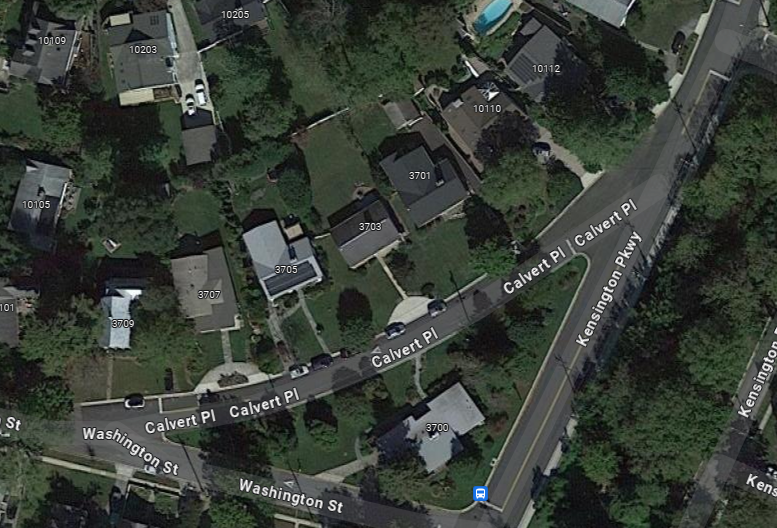 Problem Statement: The wide angle of the turn from southbound Kensington Parkway going onto Calvert Place results in cars speeding
Opportunity: Slow the traffic turning on to Calvert Place and force better awareness onto drivers
Site Option 1 
Calvert Pl and Kensington Pkwy
Recommendation: Use public art to reclaim part of Calvert Place and change the turn radius. This results in:
Drivers being required to slow down to make the turn on to Calvert Pl
Drivers are now more aware of their surroundings while making the turn
The reclaimed area is now safer for pedestrians
Example of this technique
Site Option 1 
Calvert Pl and Kensington Pkwy
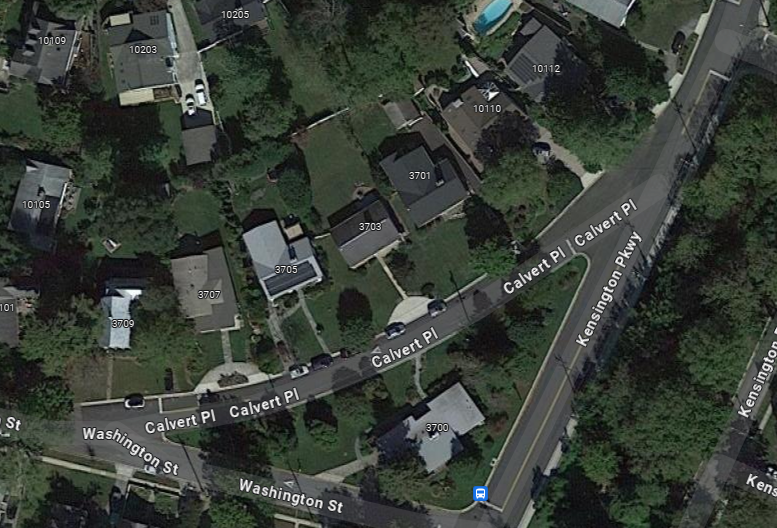 Implementation: The design would be a public art street installation that would carve away part of the intersection to create a sharper, more restricted turn from Kensington Pkwy on to Calvert Pl. It would consist of at least 2 separate installations to allow residents to access their driveways.
Materials: Paint, flex posts, 
Cost estimate: $5,000-$7,000
Duration of installation: 6 Months
Analysis needed: Traffic engineer design review
Artist Selection: Local Artist
Community Engagement Strategy: Local Neighborhood, Calvert Pl Residences
Site Option 2
Frederick Ave from Kensington Pkwy to Wake Dr
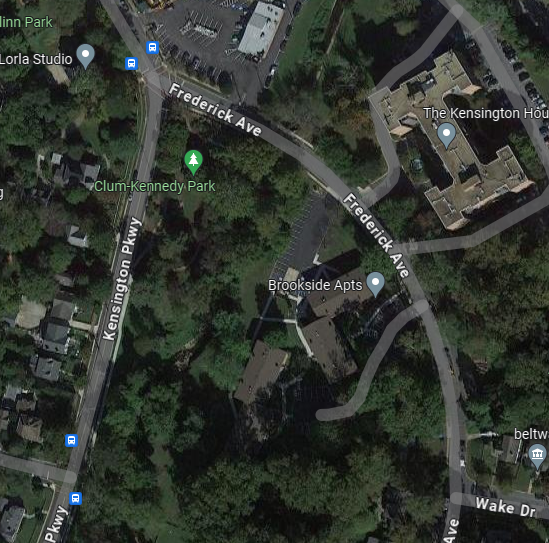 Problem Statement: The sidewalk on the North side of Frederick Ave does not extend East past The Kensington House, creating a dangerous path for pedestrians. This is particularly dangerous for children walking to Frederick Ave Neighborhood Park. This road is used by many commuters cutting through town during rush hour (despite the No Left Turn from Frederick Ave southbound onto Wake) and is very dangerous for pedestrians without a sidewalk.
Opportunity: Increase pedestrian visibility and safety across frequently traveled routes
[Speaker Notes: No sidewalk between apartments and playground on Frederick.]
Site Option 2
Frederick Ave from Kensington Pkwy to Wake Dr
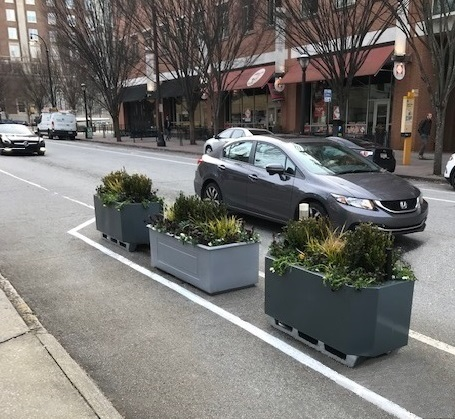 Recommendation: Use planters and other hard barriers to create a protected path on the shoulder of Frederick Ave. This results in:
A safe route for pedestrians and bicyclists 
Increase driver awareness of pedestrians and bicyclists
Increase the streetscape’s greenery
[Speaker Notes: No sidewalk between apartments and playground on Frederick.]
Site Option 2
Frederick Ave from Kensington Pkwy to Wake Dr
Implementation: The design would use planters or other hard barriers to create a safe lane for pedestrians and bicyclists on the North side of Frederick. Flex posts and reflective tape can be used to increased visibility. A bike rack will be added to the park’s parking lot. A crosswalk will be added going across Frederick Ave connecting the sidewalk on the south side to the park.
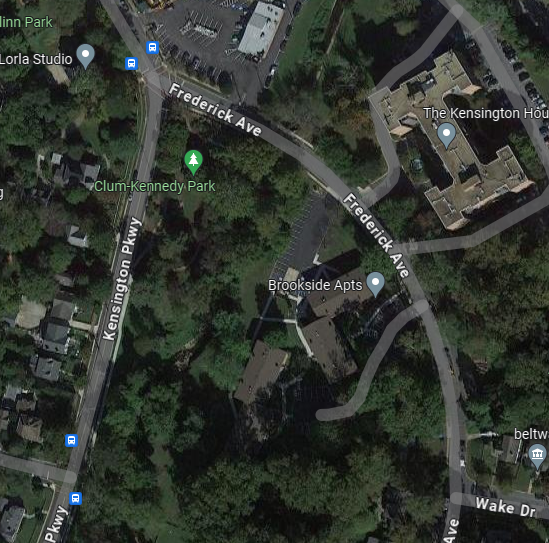 Materials: Planters, Paint, Reflective tape, Flexposts, Bike rack 
Cost estimate: $15,000 - $20,000
Duration of installation: 6-12 months 
Analysis needed: Traffic Engineer Design Review
Artist Selection: Local Artists
Community Engagement Strategy: Local Neighborhood, Local Apartments
[Speaker Notes: No sidewalk between apartments and playground on Frederick.
Could Save $1k on flowers by using the planters as community gardens.]
Site Option 3
 Knowles Ave & Detrick Ave
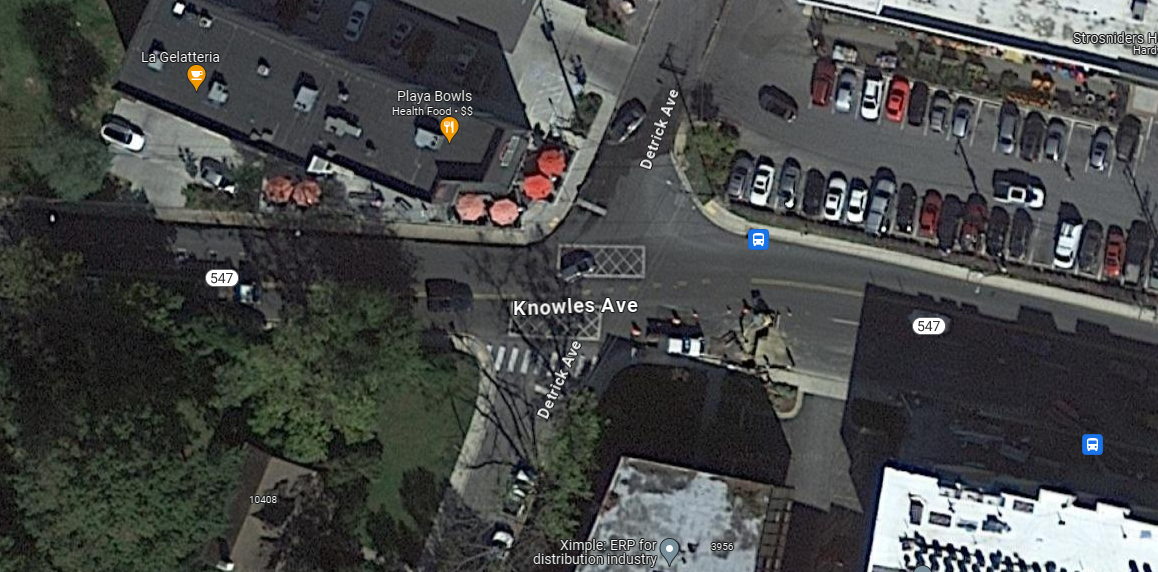 Problem Statement: This section of town is rapidly developing and increasing pedestrian traffic. The lack of crosswalks across Knowles Ave/and Detrick Ave create a difficult intersection for pedestrians and bicyclists.
Opportunity: Increase pedestrian visibility and safety across frequently traveled routes
[Speaker Notes: No crosswalk across Detrick between Strosnider's shopping center and Wine & Co

Shared jurisdiction with county]
Site Option 3
Knowles Ave & Detrick Ave
Recommendation: Use public art to create crosswalks and bump outs on Knowles and Detrick. This results in:
Drivers pressured to drive slower through intersections
Sharper turn forces drivers to drive slower when turning on to Detrick Ave Northbound from Knowles going west bound
Drivers are now more aware of pedestrian crossings
The reclaimed area is now safer for pedestrians
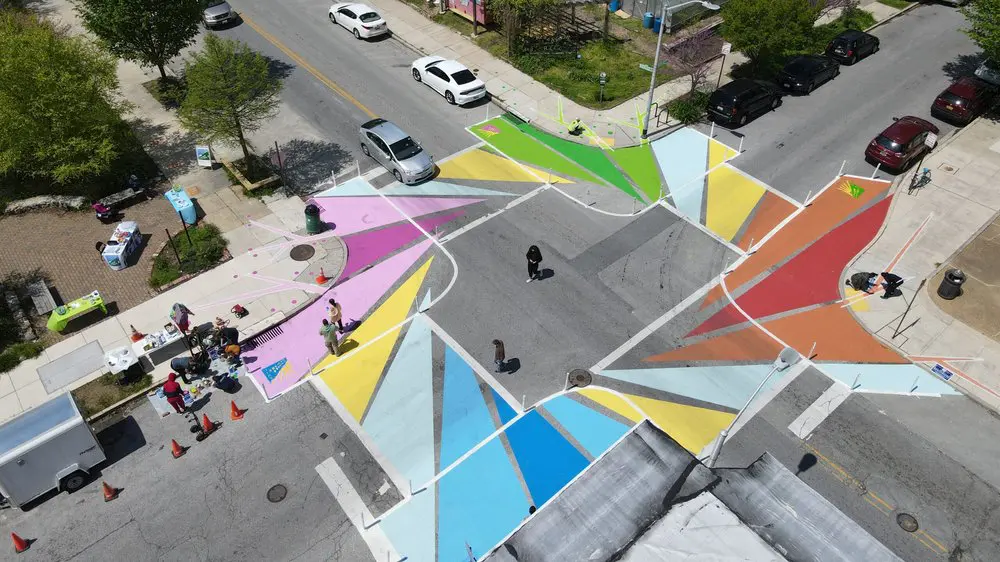 Example of this technique
Site Option 3
Knowles Ave & Detrick Ave
Implementation: The design would include a public art street reclamation/large bump-out on the northeast corner. Bump-outs would be added on the remaining three corners. Lastly it would create a crosswalk on the western side across Knowles and a crosswalk across the northern side across Detrick. Possible bike rack added to the shopping center parking lots.
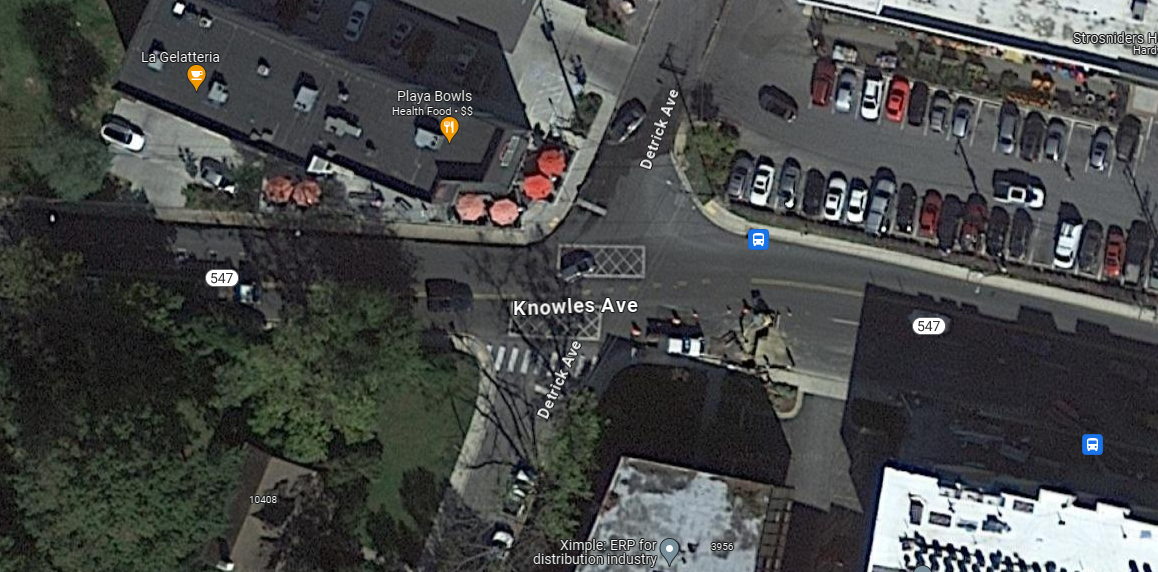 Materials: Paint, flex posts, reflective tape, signage, Bike rack
Cost estimate: $15,000-$20,000
Duration of installation: 6 months
Analysis needed: Traffic Engineer Design Review, SHA Coordination, 
Artist selection: Local Artists
Community Engagement: Local Neighborhoods, Businesses, Neighborhood Associations
[Speaker Notes: No crosswalk across Detrick between Strosnider's shopping center and Wine & Co

Shared jurisdiction with county]
Next Steps
Respond to Action items
Engagement and Project Plan Development 
Engage Art Community
Student SSL Project?
Community input
Site Design
Site Review
Vendors and material acquisition 
Labor plan
Implementation
Evaluation 
Removal
Discussion
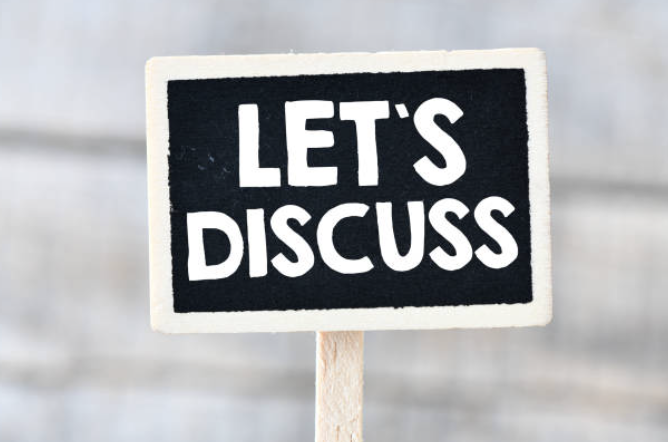 ?